Cost Reduction Options Recap
Princeton Public Safety Building
11/15/2021
Cost Reduction Avenues
Four Categories
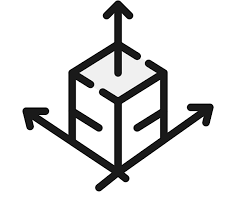 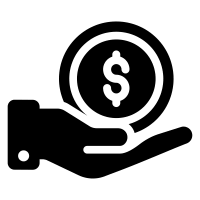 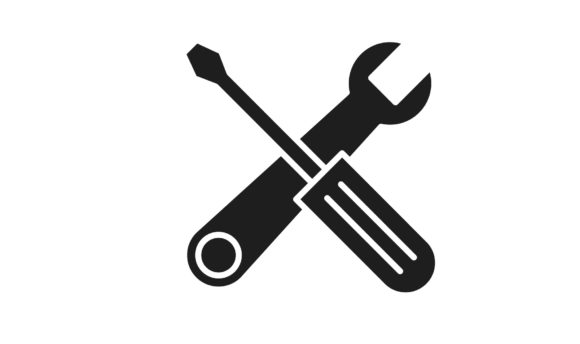 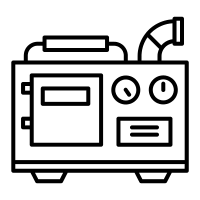 A
Program & 
Feature 
Reduction
B
Alternate 
Construction 
Methods
C
Asset
Reuse
D
Deferred 
Or Alternate
Funding
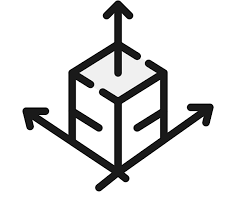 Category A
Program & Feature Reduction
Remove one bunk room 
Remove fitness room area
Potential to combine sergeants offices (not preferred)
Remove false dormers
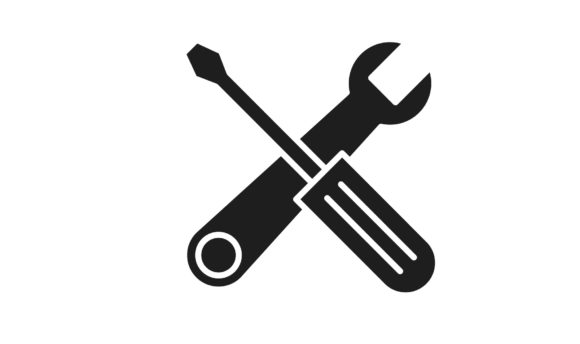 Category B
Alternate Construction Methods
Reduced Cost Siding & finish options
Modular Construction
Prefab System (Post-Frame)
Insulated Concrete Forms (ICF)
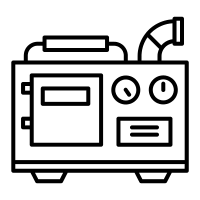 Category C
Asset Reuse
Vehicle Exhaust Evacuation System
Generator (New, in crate at DPW)
General FF&E budget Reduction
Other Special Equipment from current facility
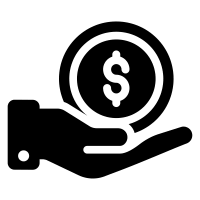 Category D
Deferred or Alternate Funding
FEMA: Assistance to Firefighters Grant Program
FEMA: Hazard Mitigation Grant
Mass Firefighter Safety Equipment Grant
EOC Funding Options
Prefab / Modular Options
Princeton Public Safety Building
11/15/2021
Modular
70% completed off-site in factory environment
Local Precedent
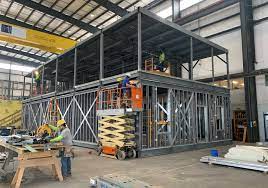 Chelmsford, MA Fire Station
Triumph Modular (Littleton) 
2 Story Steel Construction
$3.4 Mil. in borrowing 
Approx 5,000 SF
No New Apparatus Bays 
Price per SF $680
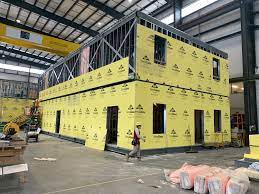 Pre-Fab Option
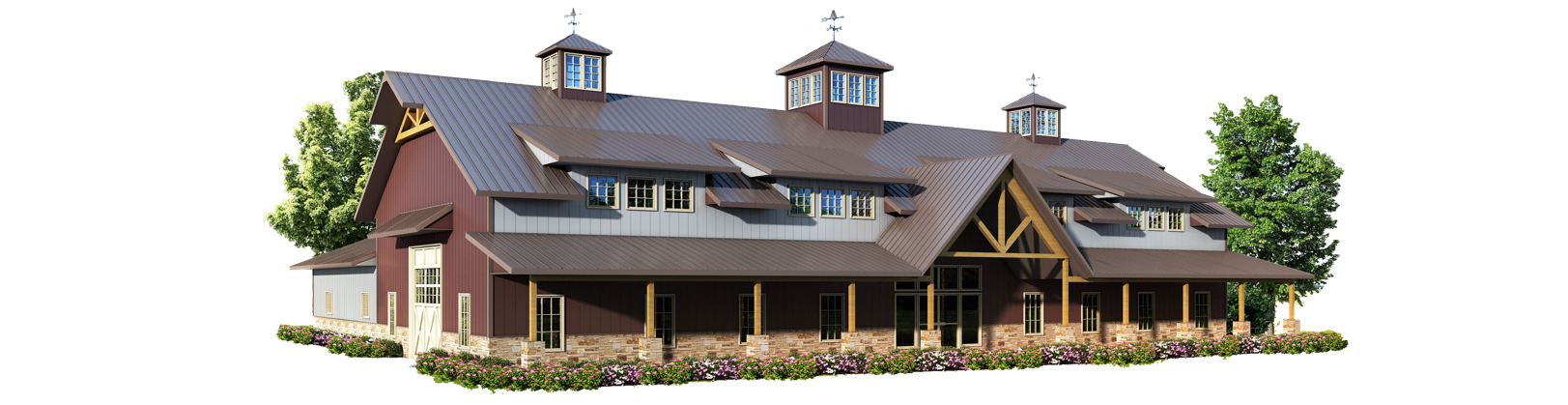 Post-Frame Construction
https://vimeo.com/129567016
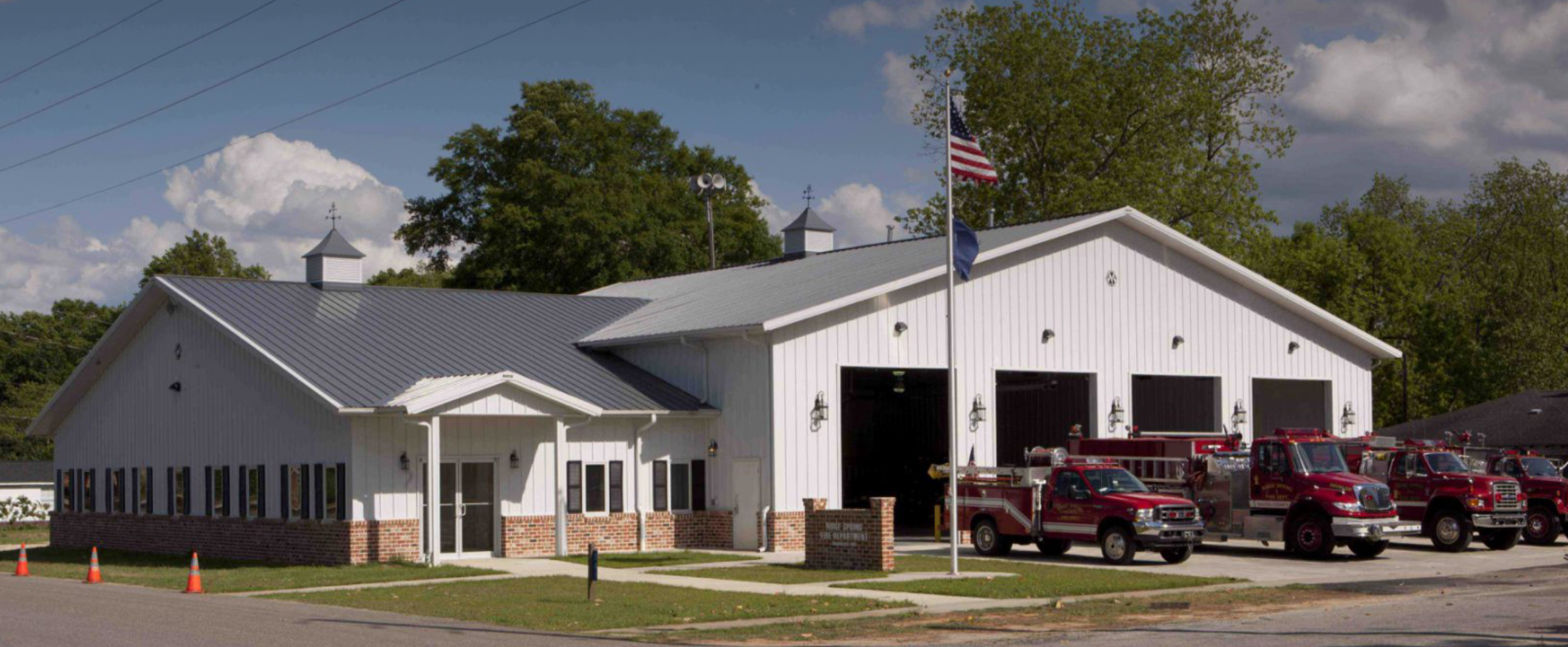 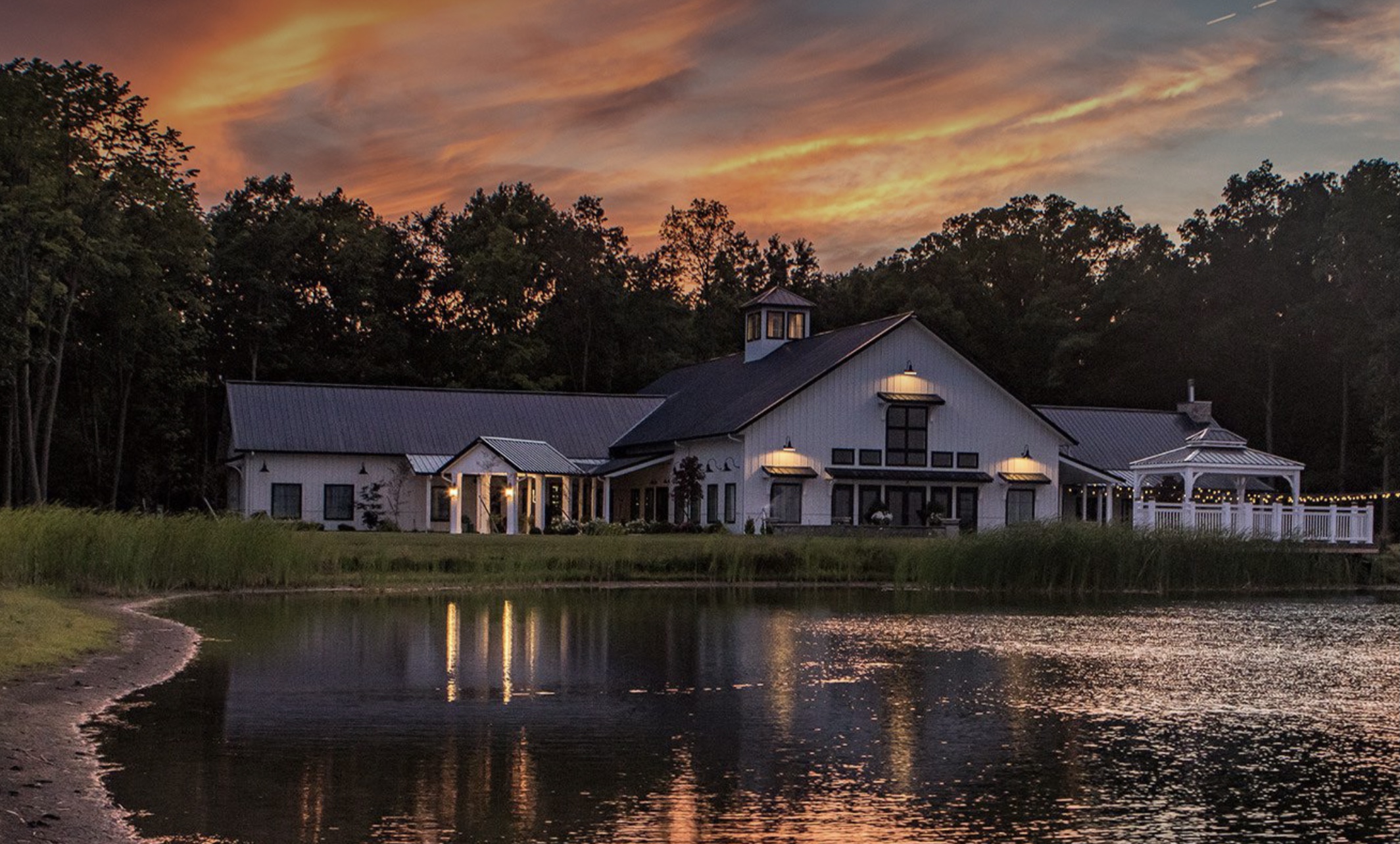 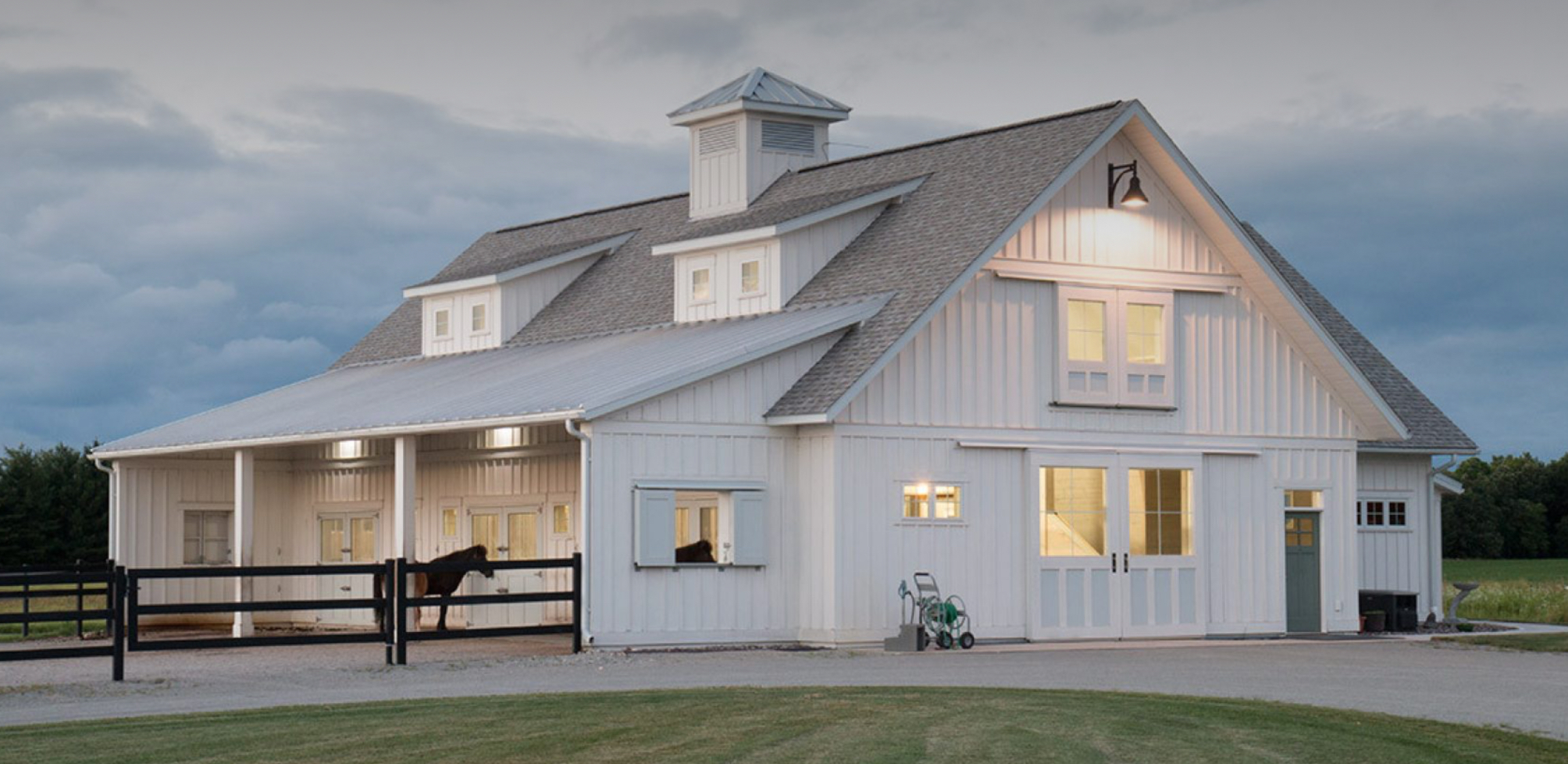 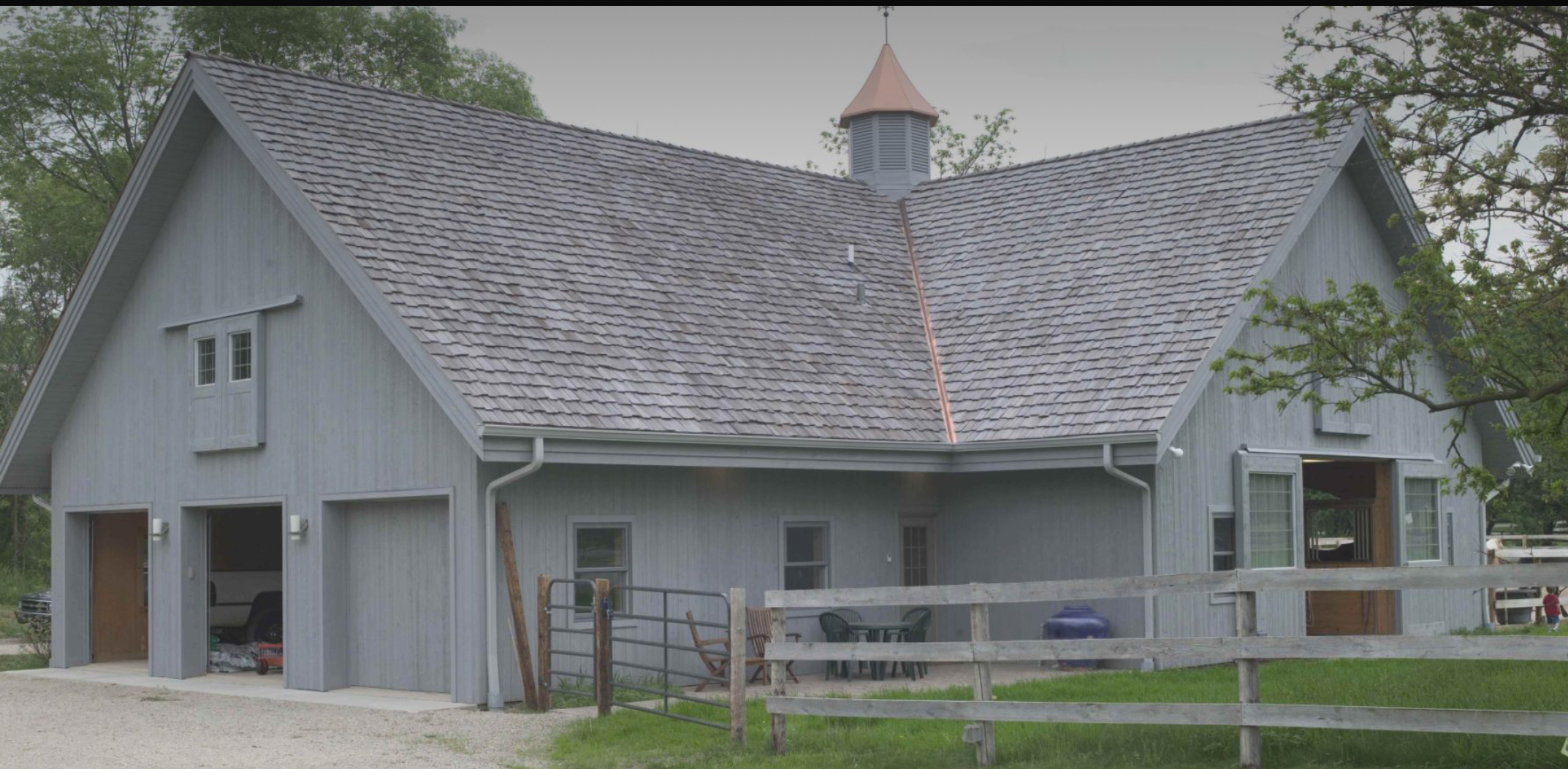 Simplicity of Form
Balanced Proportions
Shadow & Material
Subtle Historical Homage
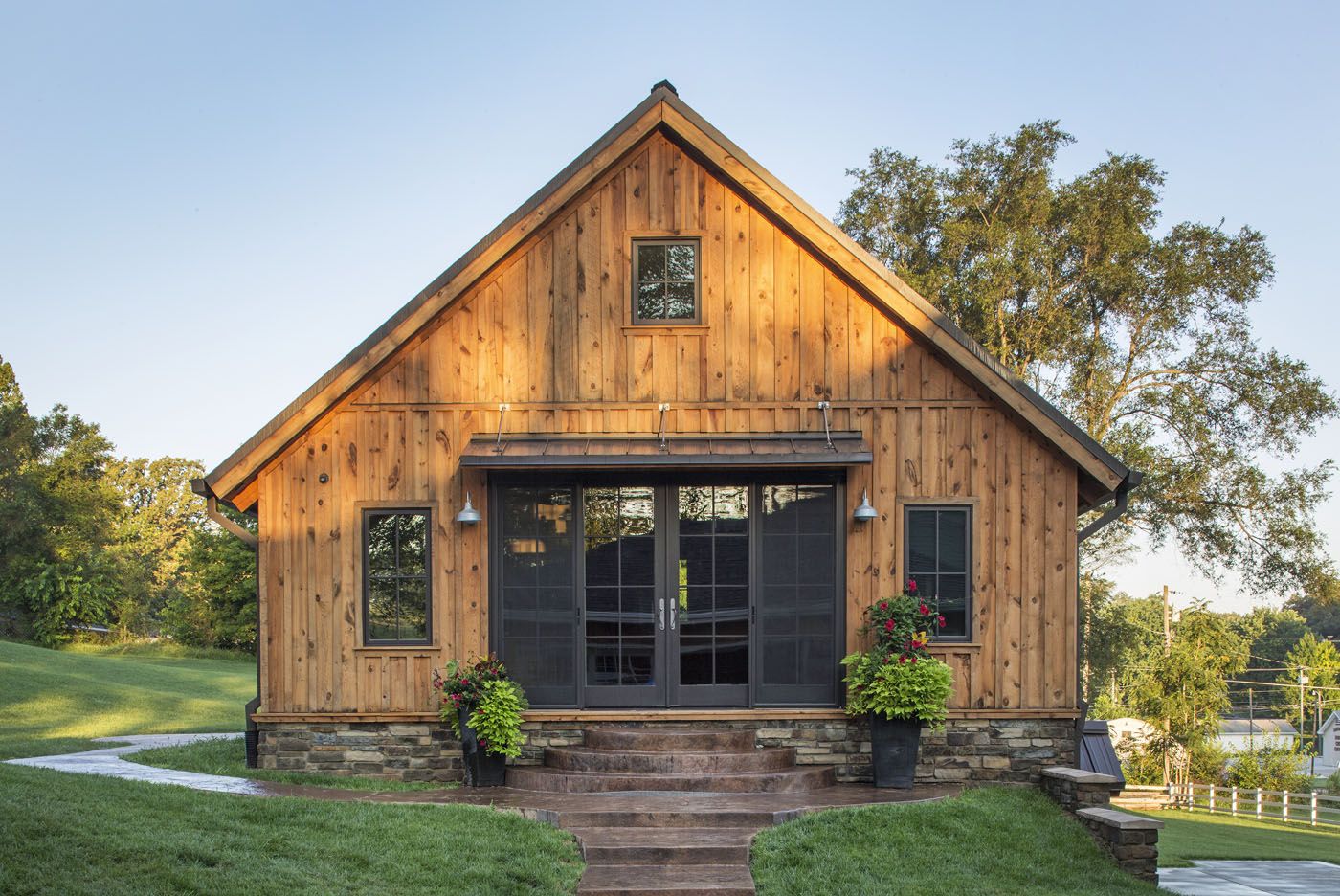 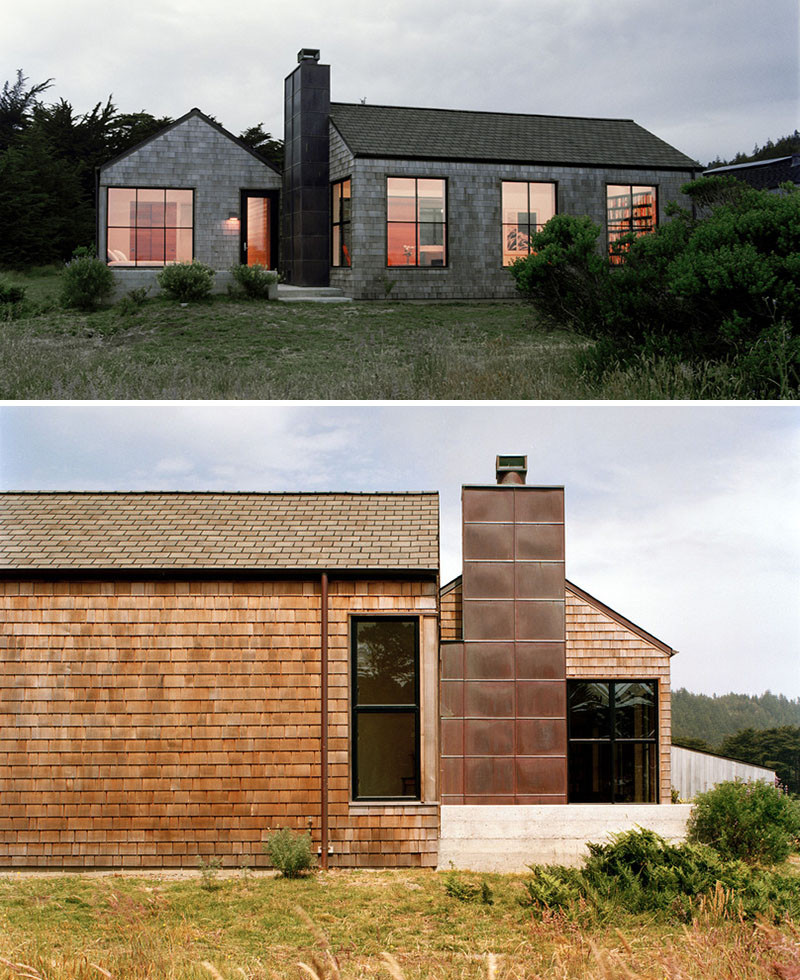 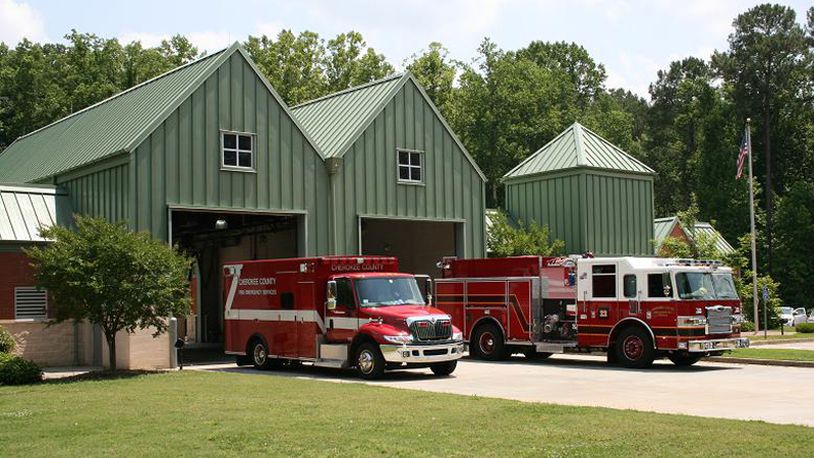 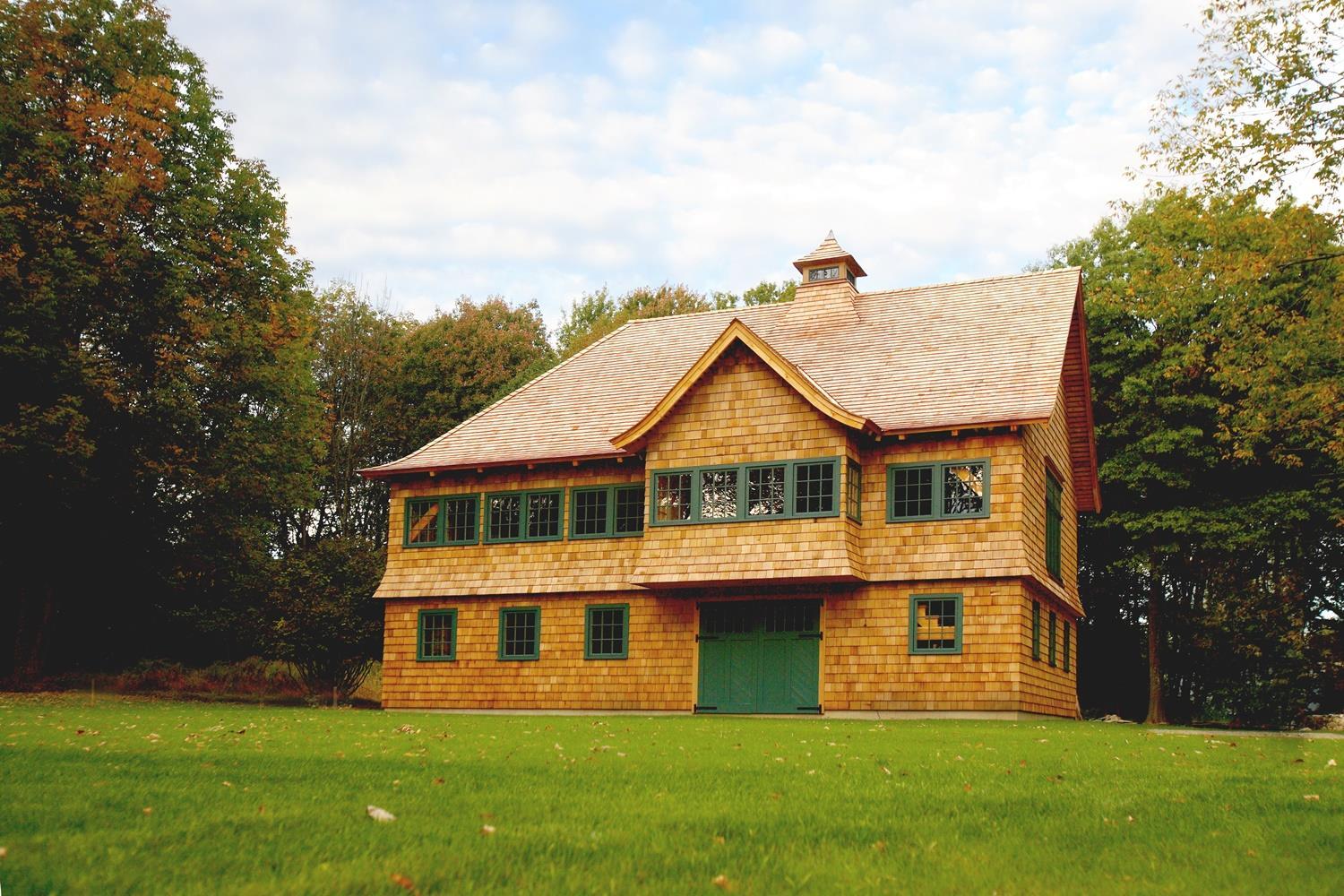